2020년
숭실대학교제목
PPT공모전
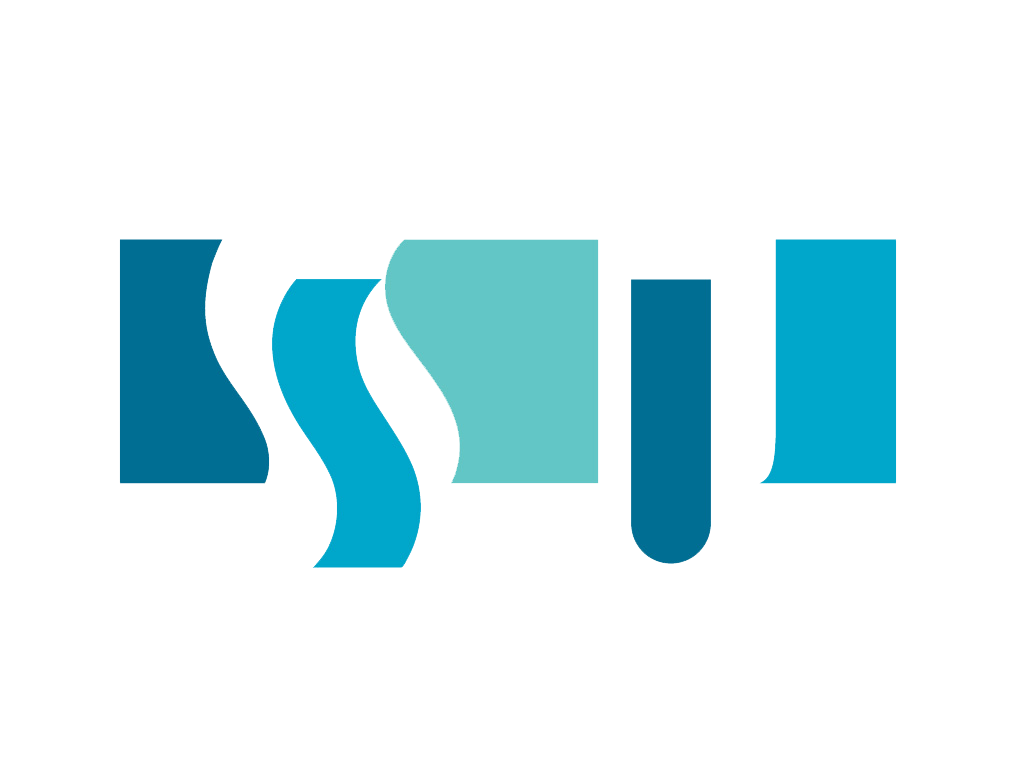 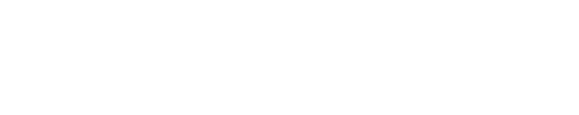 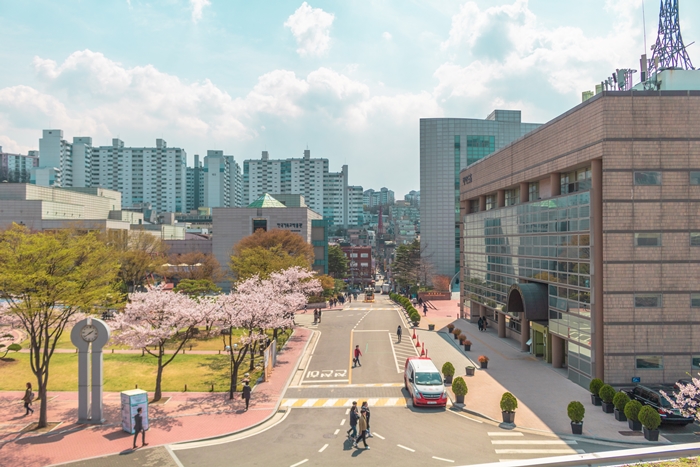 간지 Title
+ 본문_01
+ 본문_02
+ 본문_03
주제_01 Sub-Title
요약내용을 적어주세요
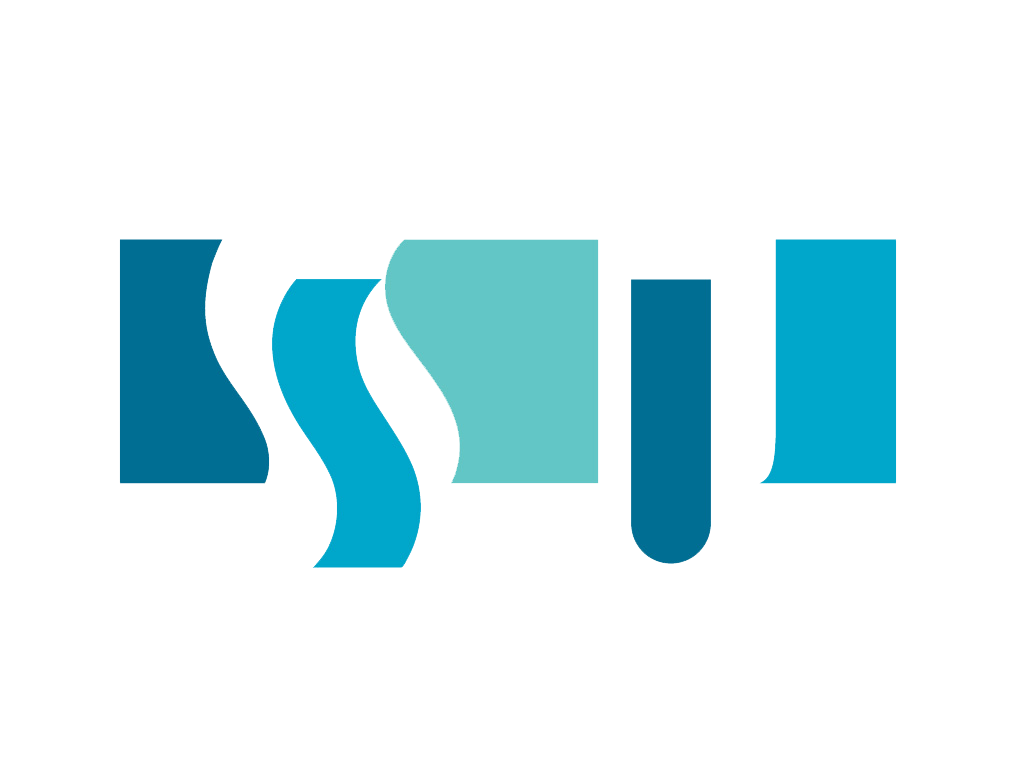 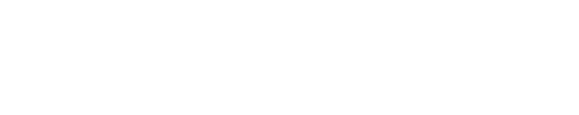 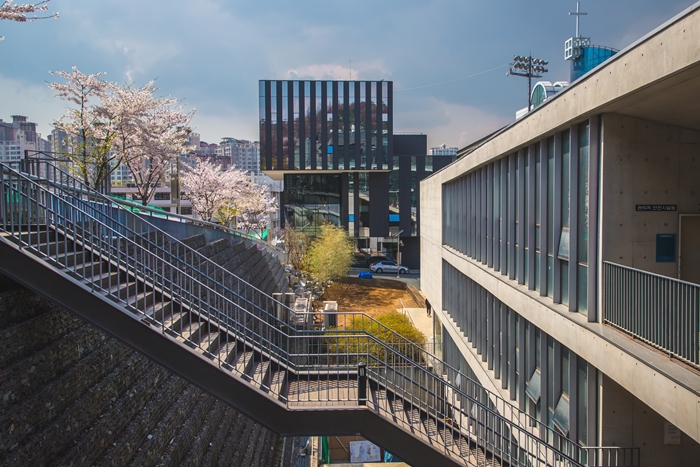 목차
+ 본문_01
+ 본문_02
+ 본문_03
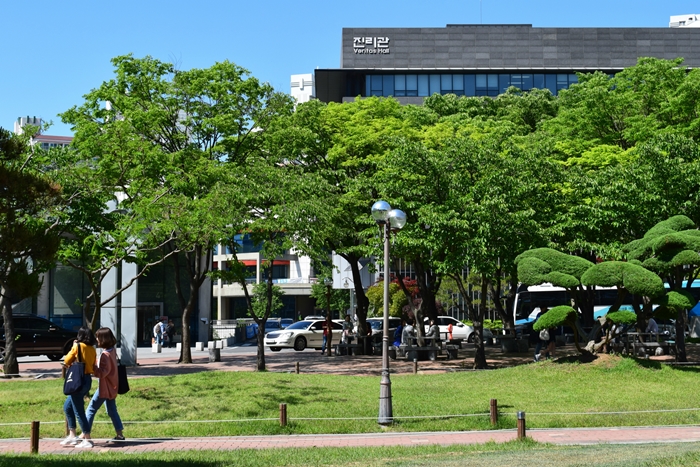 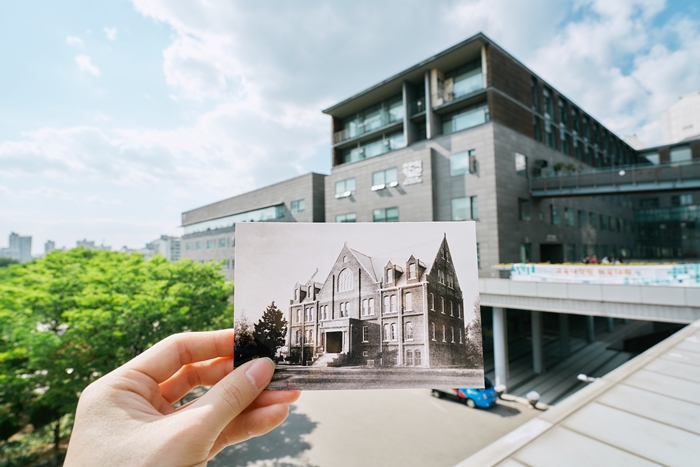 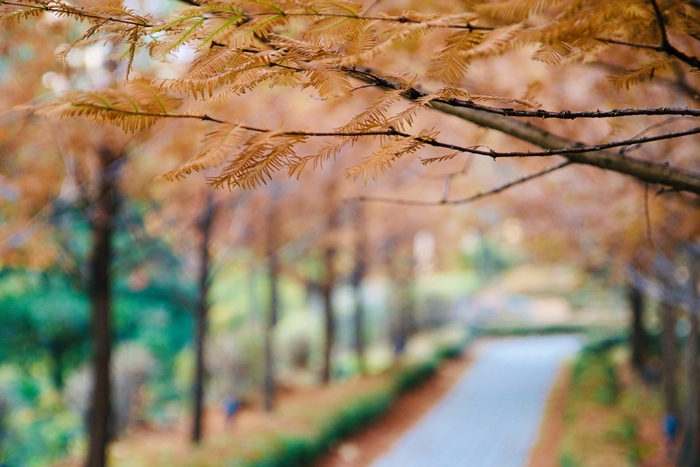 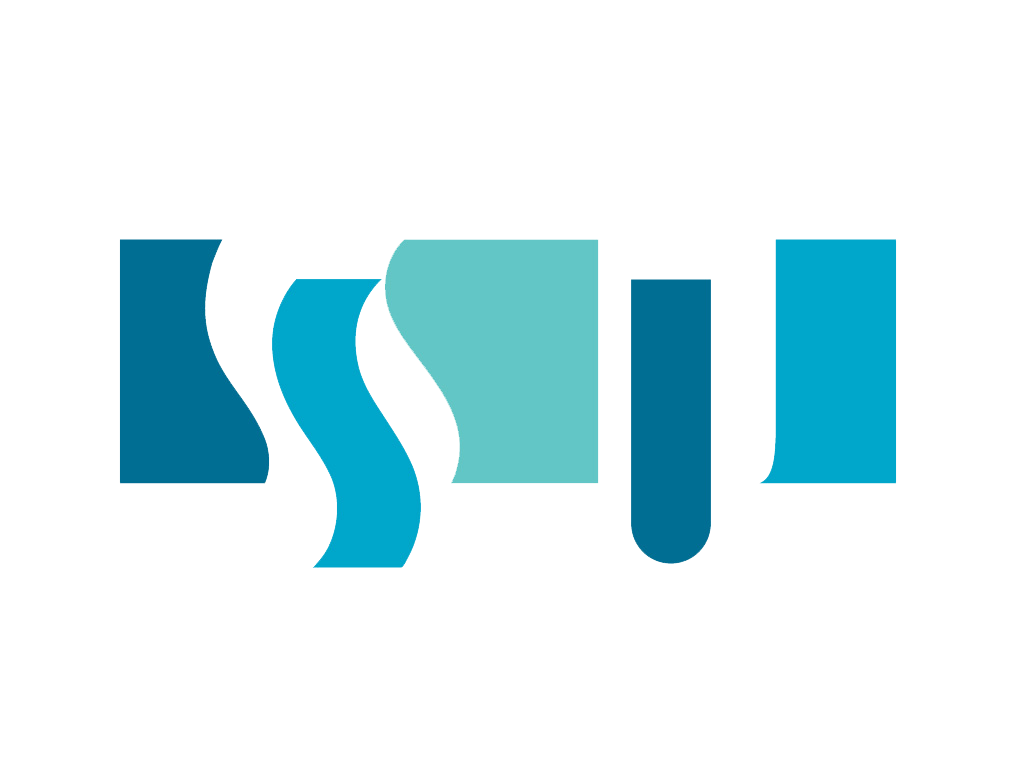 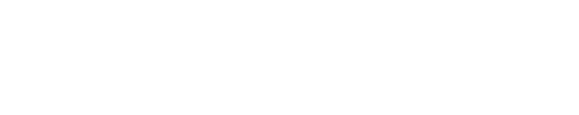 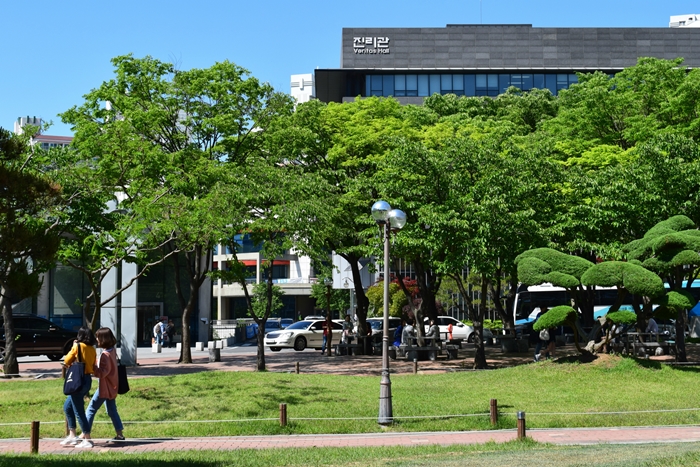 본문_01
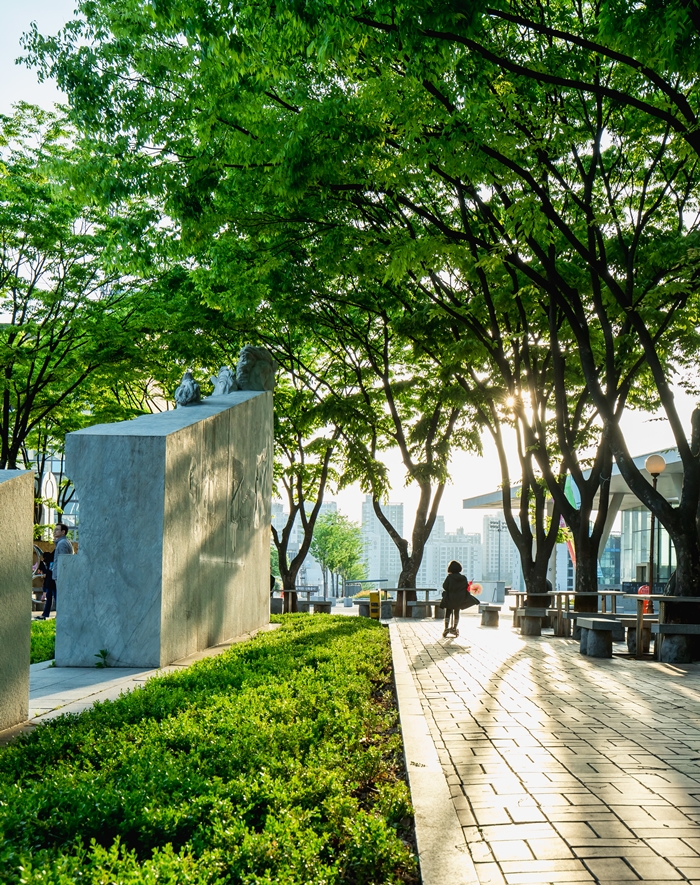 본문내용을 넣어주세요
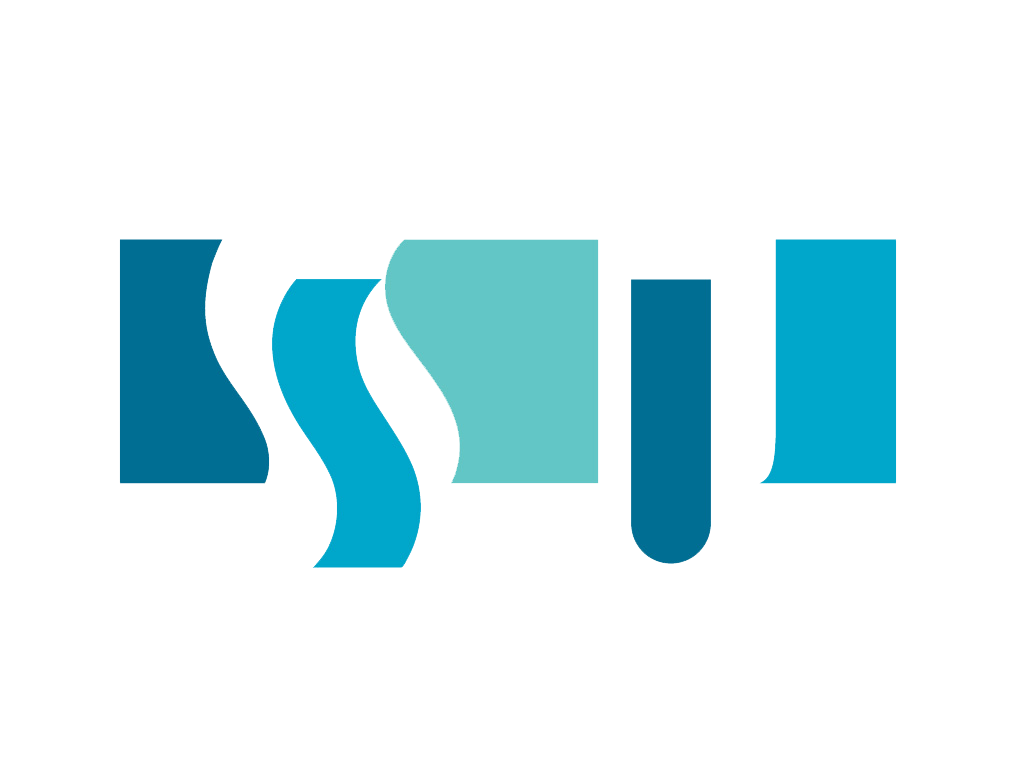 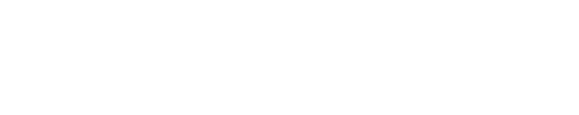 본문_02
SUB
TITLE
text_01
text_02
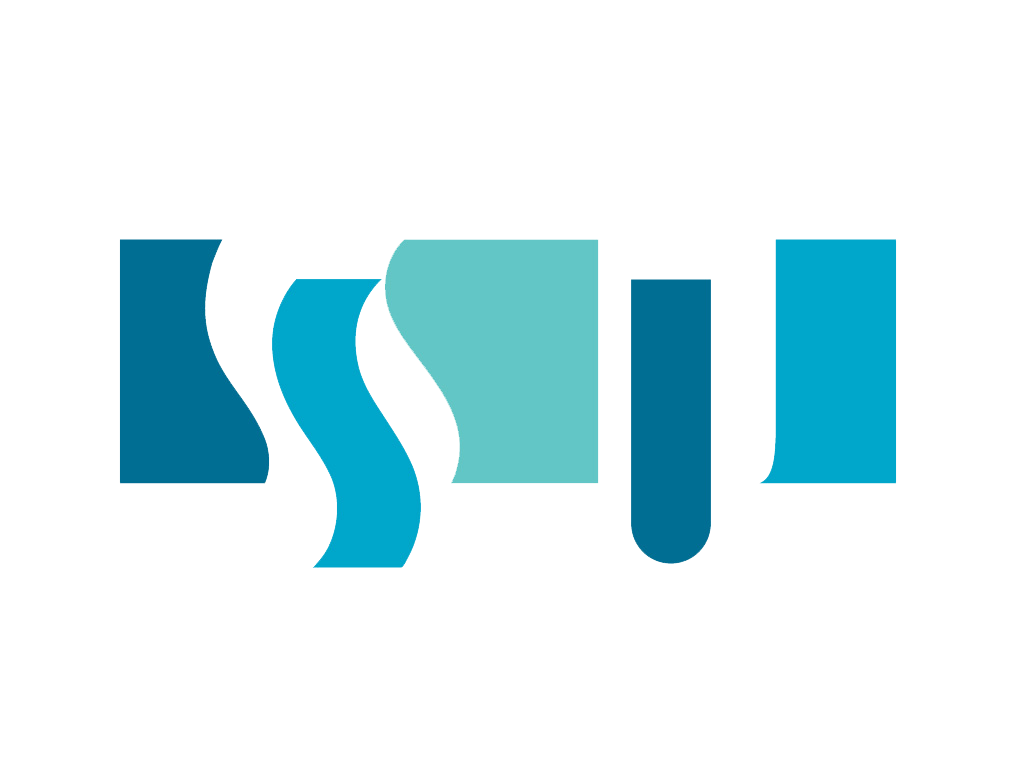 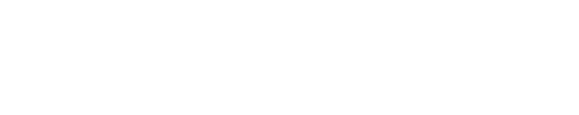 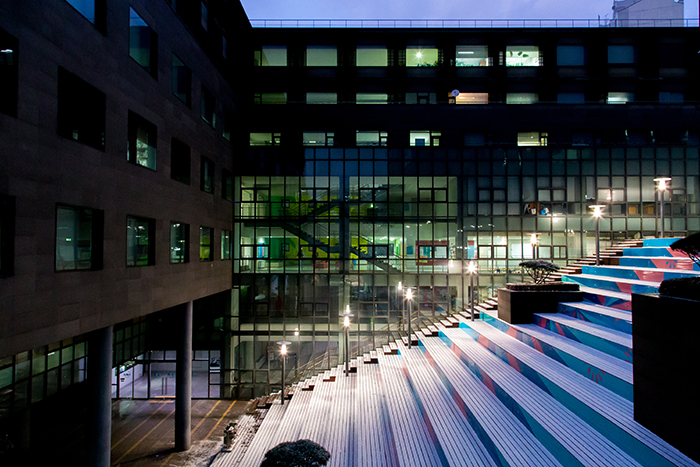 감사합니다
진리와봉사,숭실대학교